Antikoncepce
8. ročník
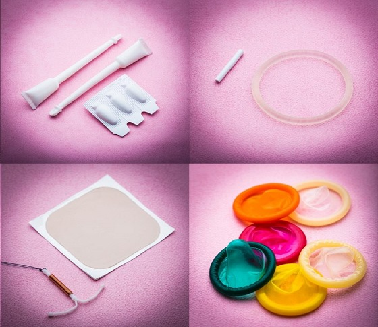 ANTIKONCEPCE
Ochrana před těhotenstvím
Ochrana před pohlavně přenosnými chorobami
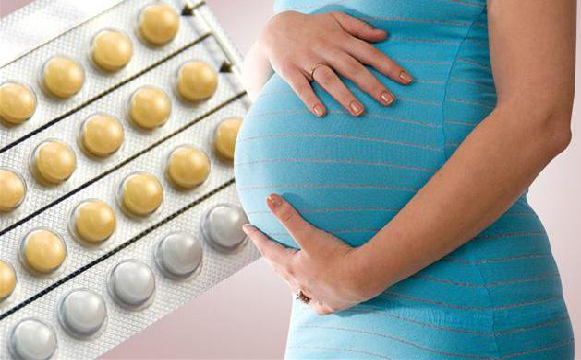 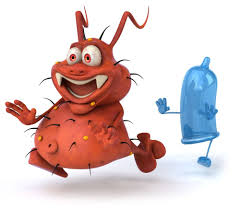 Metody antikoncepce
1. PŘIROZENÉ METODY ANTIKONCEPCE
2. BARIÉROVÉ METODY ANTIKONCEPCE
3. CHEMICKÉ METODY ANTIKONCEPCE
4. HORMONÁLNÍ ANTIKONCEPCE
5. JINÉ METODY ANTIKONCEPCE
PŘIROZENÉ METODY ANTIKONCEPCE
Metoda plodných a neplodných dnů
Metoda přerušovaného pohlavního styku

+ nejsou třeba žádné pomůcky ani preparáty
- není spolehlivá, nechrání před pohlavními chorobami
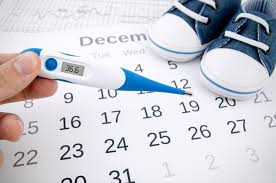 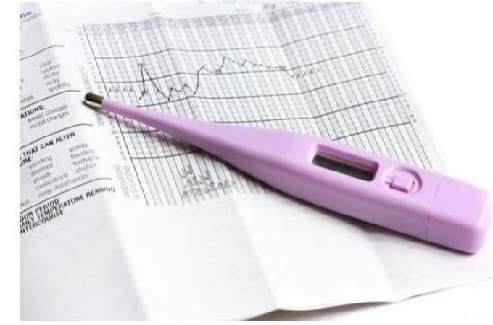 BARIÉROVÉ METODY ANTIKONCEPCE
kondom, poševní pesar,…
mechanicky zabraňují splynutí vajíčka a spermie
Kondom
jedinná účinná antikoncepce chránící   zároveň před otěhotněním i pohlavními chorobami (včetně AIDS)
+ levný, všeobecně dostupný, jednoduché použití
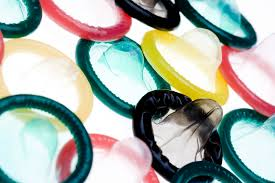 POŠEVNÍ PESAR
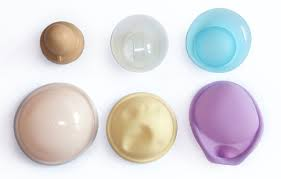 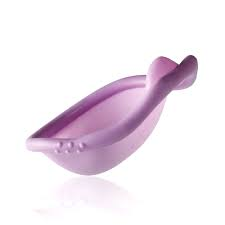 Rady pro použití kondomu
je na jedno použití
z krabičky vyndat bezprostředně před použitím (hygiena!)
nevhazovat do wc
pozor na ostré předměty (nehty, prstýnky)
po ejakulaci ihned ukončit pohl. styk a kondom sundat
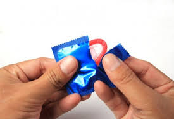 Takhle NE!
CHEMICKÉ METODY ANTIKONCEPCE
Spermicidy
látky,které znehybňují, ničí spermie
ve formě pěny či gelu
+chrání před těhotenstvím, snadná aplikace, dostupné v lékárně, není třeba lékařský předpis
- musí se zavádět znovu před každým pohlavním stykem, po pohlavním styku se nedoporučuje sprchovat se, po aplikaci se musí několik minut čekat než začnou působit, nechrání před pohlavními chorobami
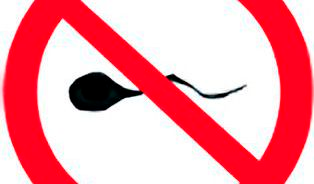 Spermicidy
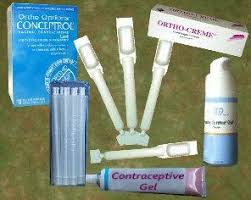 HORMONÁLNÍ ANTIKONCEPCE
Syntetické hormony, které blokují menstruaci či dozrávání vajíček
Tablety
Injekce
Podkožní implantáty
Náplasti
+působí pozitivně na pleť, upraví menstruační cyklus, ovlivní sílu menstruace, chrání před otěhotněním, působí preventivně proti rakovině děložního čípku (tablety)
- nechrání před pohlavními chorobami
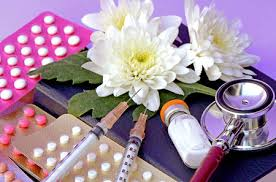 HORMONÁLNÍ ANTIKONCEPCE
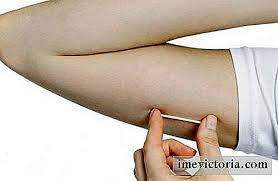 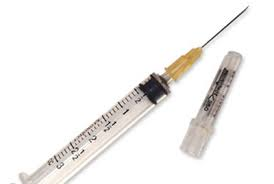 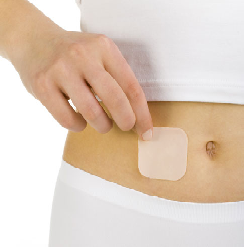 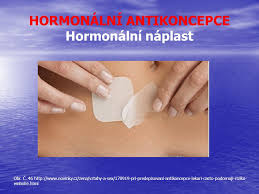 JINÉ METODY ANTIKONCEPCE
Nitroděložní tělísko
+ chrání před těhotenstvím, zavádí ho gynekolog až na 5 let
- není vhodné pro mladé dívky, které ještě nerodily
   není vhodné pro ženy trpícími častými záněty
   nechrání před pohlavními chorobami
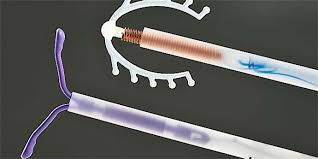 Nitroděložní tělísko
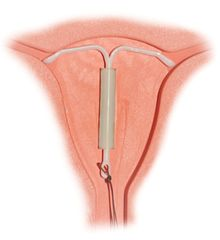 Tablety po pohlavním styku SOS
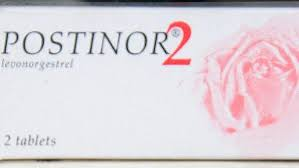 VIDEO ANTIKONCEPCE
http://www.forumantikoncepce.cz/videa